Figure 10. FoxJ1 physically interacts with PITX2: FoxJ1 and/or PITX2, and PITX2 T68P expression plasmids (10 µg) were ...
Hum Mol Genet, Volume 17, Issue 23, 1 December 2008, Pages 3643–3654, https://doi.org/10.1093/hmg/ddn258
The content of this slide may be subject to copyright: please see the slide notes for details.
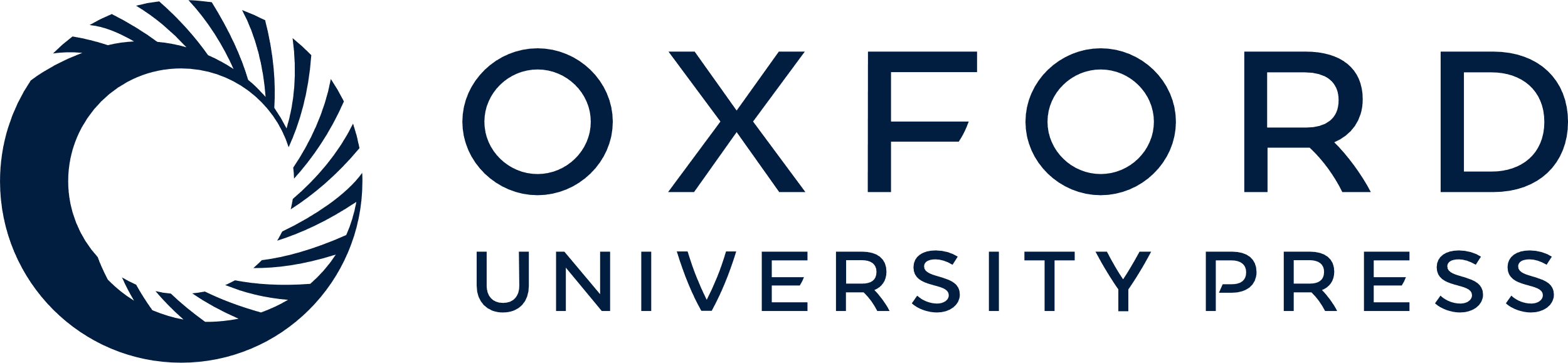 [Speaker Notes: Figure 10. FoxJ1 physically interacts with PITX2: FoxJ1 and/or PITX2, and PITX2 T68P expression plasmids (10 µg) were transfected in CHO cells and incubated for 24 h. Cells were harvested and lysed and FoxJ1/PITX2 protein complex was immunoprecipitated using the FoxJ1 antibody. The immunoprecipitated complex was resolved on a 10% polyacrylamide gel and transferred to a polyvinylidenefluride filter and western blotting was done using PITX2 antibody. Glyceraldehyde 3-phosphate dehydrogenase was analyzed on the blot as a loading Control.


Unless provided in the caption above, the following copyright applies to the content of this slide: © The Author 2008. Published by Oxford University Press. All rights reserved. For Permissions, please email: journals.permissions@oxfordjournals.org]